Domain independent key term extraction from spoken content based on context and term location information in the utterances
Hsien-Chin Lin, Chi-Yu Yang, Hung-Yi Lee, Lin-shan Lee
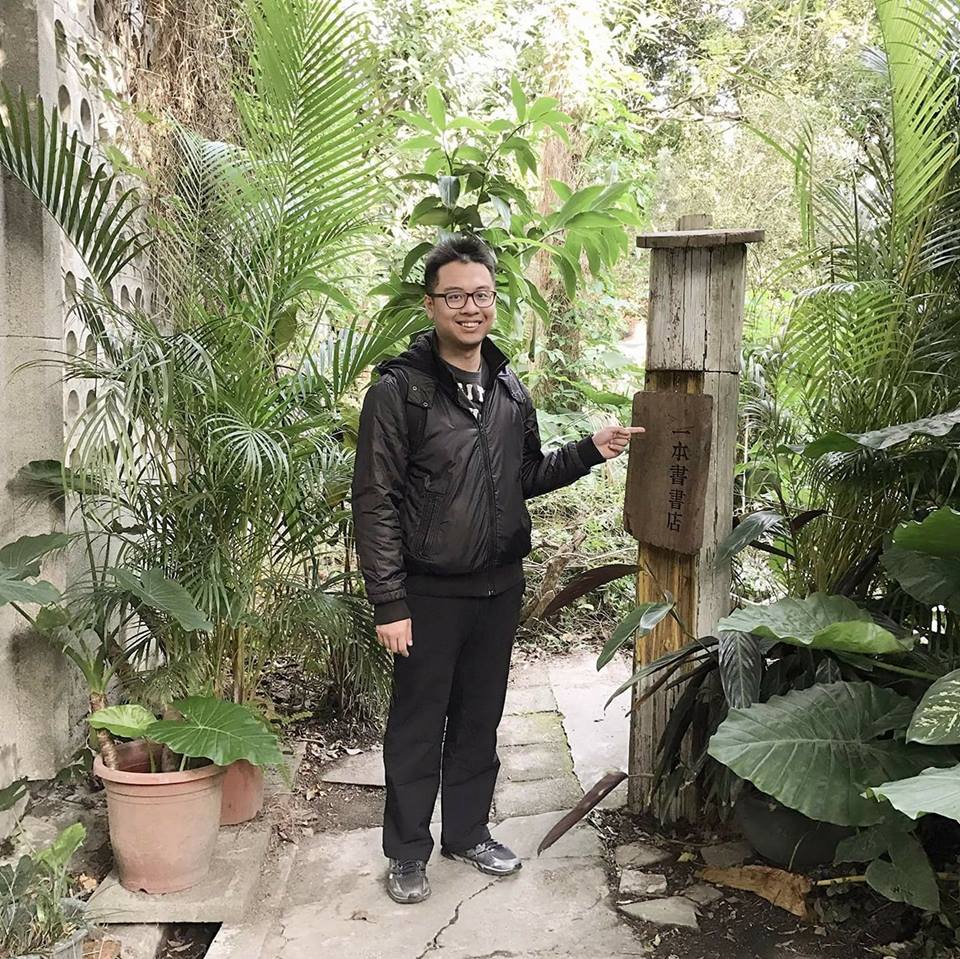 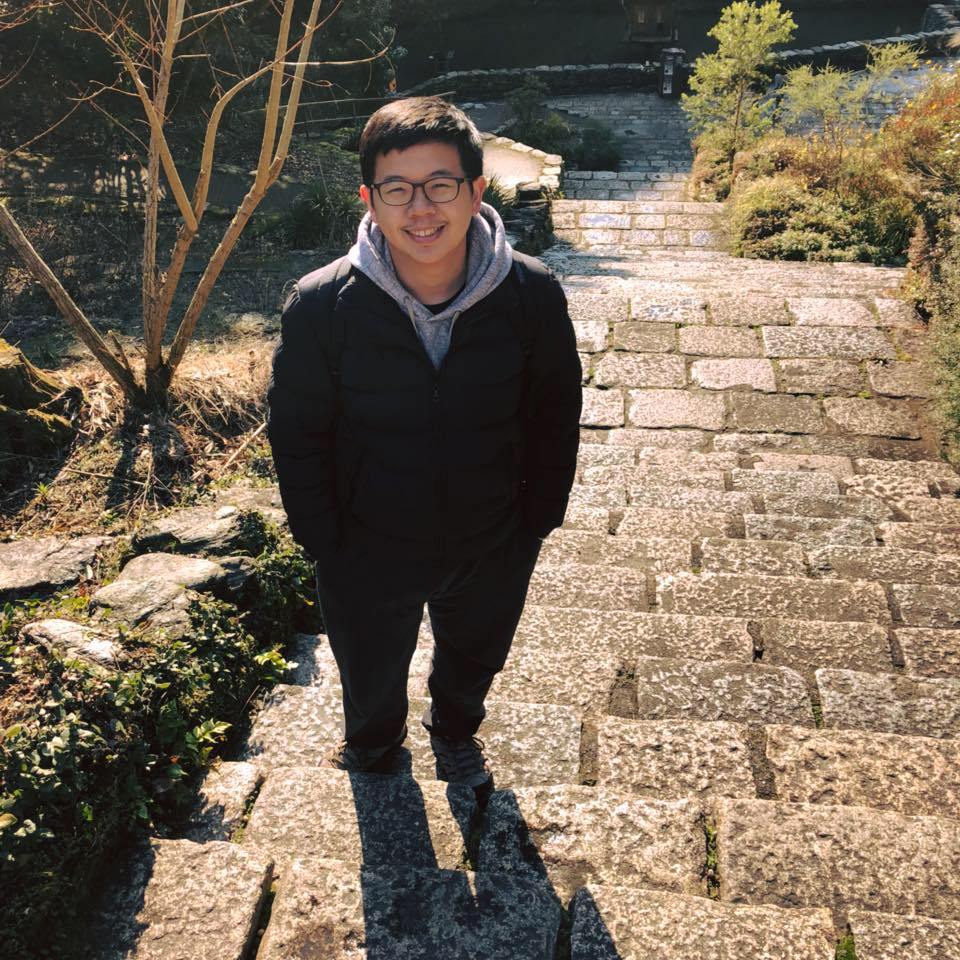 Speaker: Hung-yi Lee
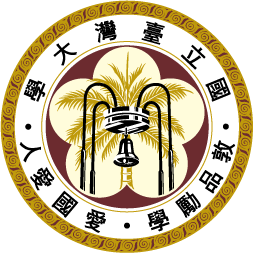 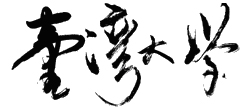 Chi-Yu Yang
Hsien-Chin Lin
National Taiwan University
[Speaker Notes: Q: for speech error simulation, do we have ERR?

Q: Kaggle 怎樣?

Q: DNN?

Q: textrank
Q: how to determine th?

Open: 0:20]
Task Introduction:Key Term Extraction
Task Introduction
Key term extraction is aimed to identify the important terms from a (spoken) document
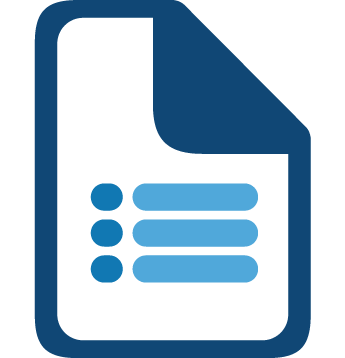 DNN
model
LSTM
CNN
Plain Text or 
ASR transcriptions
2
Key Term Extraction Approaches
Unsupervised approaches: using some rules to determine whether a term is a key term
 Supervised approaches
→ Low accuracy
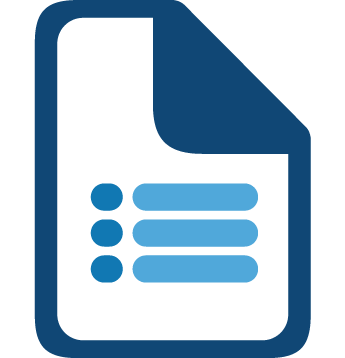 labelled data
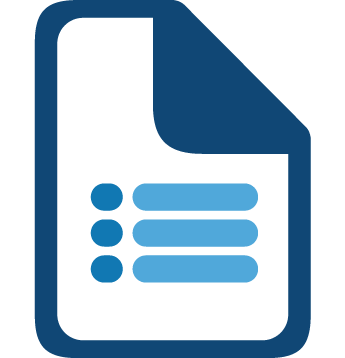 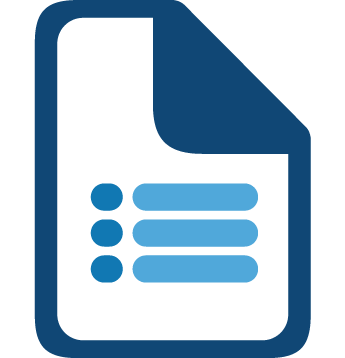 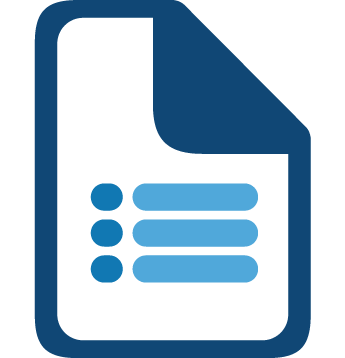 model
Key term 2
Key term 3
Key term 1
Key term 4
Key term 2
?
Key term 5
3
[Speaker Notes: → limited by training domain
Practically, we will need to extract key terms from documents in unseen domains]
[Kamal Sarkar, et al., IJCSI, 2010][Wang, et al., SERC, 2014][Shen, INTERSPEECH, 2016]
Supervised approaches
Supervised approaches: key term extraction is usually formulated as multi-class classification problem.
Out-of-domain?
Each key term is considered as a class.
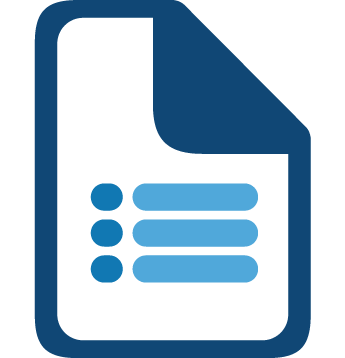 recipe
soup
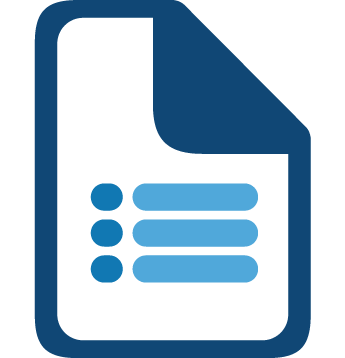 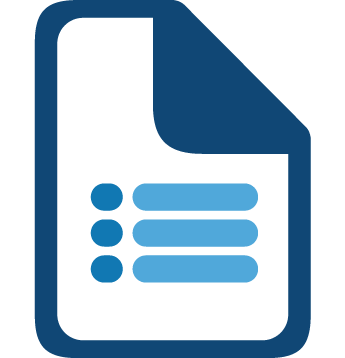 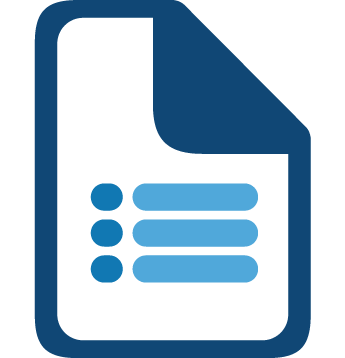 ICASSP papers
model
Key term 2
Key term 3
Key term 1
Key term 4
Key term 2
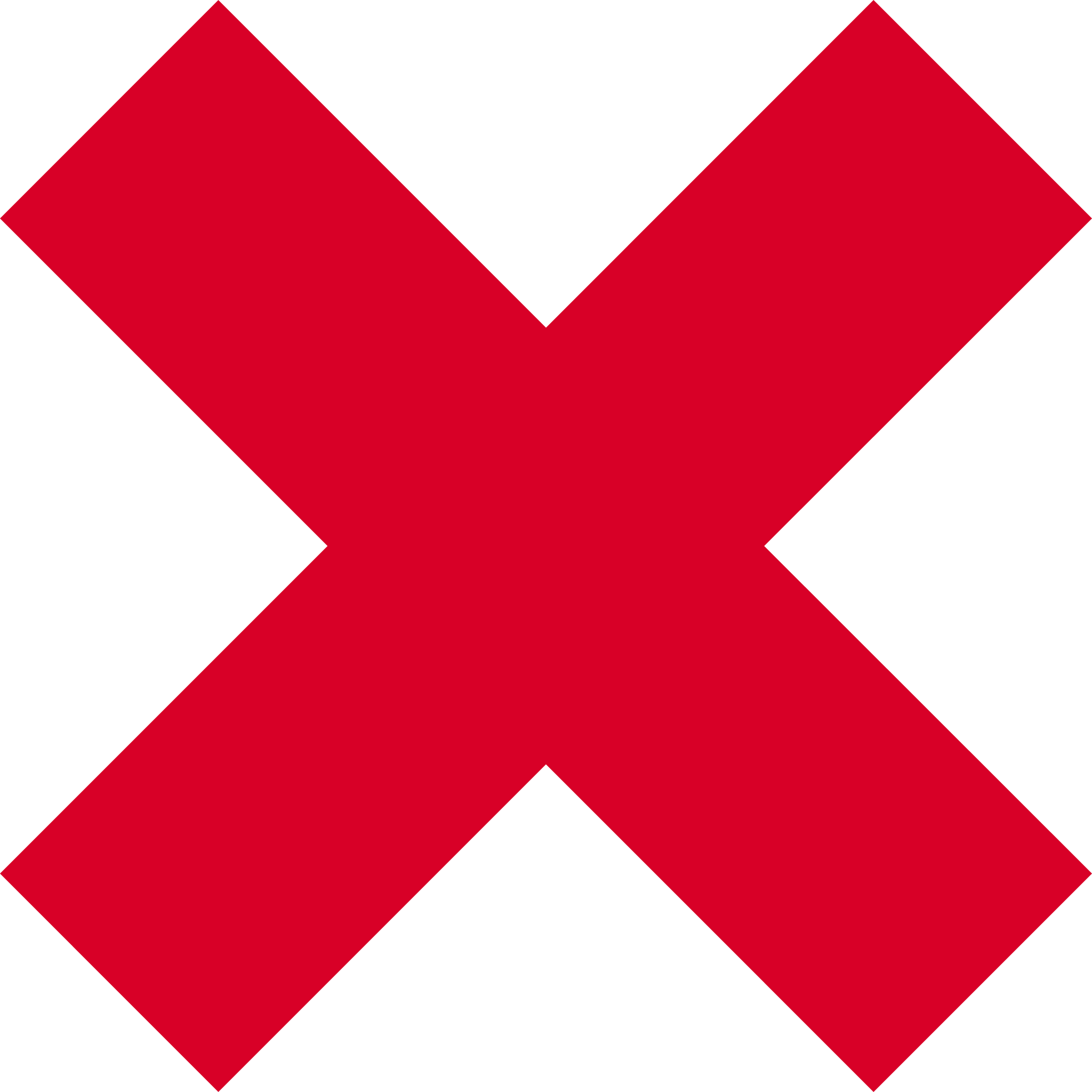 soup
?
Key term 5
4
Key terms: LSTM, GAN, SLU, ……
[Speaker Notes: → limited by training domain
Practically, we will need to extract key terms from documents in unseen domains
These approaches can never detect the key terms not in training data.]
Towards Domain Independent
We proposed  supervised key term extraction approach based on the context and the term location information. 
Example




We focus on keyword extraction, but the proposed approach can be generalized to key phrase extraction.
“The subject of this lecture is primarily about Ricklantis. ”
It is a key term.
Never see the term before
5
[Speaker Notes: 3:30]
Proposed Models
Basic Idea
“The lecture is about GAN”
0
0
0
0
1
……
……
Predict each word position in the input sentence corresponds to a key word or not
word
Document:
Label:
1
0
0
0
0: The word at the specific position is NOT key term. 
1: The word at the specific position is a key term.
7
Basic Model
It is a keyword.
Testing Phase:
Training Phase:
The lecture  is  about Ricklantis
The  lecture  is  about  GAN
Feature extraction
Feature extraction
Hidden Layer
Hidden Layer
Hidden Layer
Hidden Layer
Hidden Layer
Hidden Layer
Hidden Layer
Hidden Layer
Hidden Layer
Hidden Layer
Output Layer
Output Layer
Larger than a threshold th
0
0
0
0
1
Optimizing Evaluation Measure
This lecture … LSTM ... GAN …
Feature extraction
Hidden Layer
Hidden Layer
Hidden Layer
Hidden Layer
…
…
Output Layer
…
…
The training of basic model does not optimize the evaluation measure.
0
1
0
1
9
Optimizing Evaluation Measure
This lecture … LSTM ... GAN …
Can we directly optimize F-1 score during training?
Feature extraction
Issue: not differentiable
F-1 score = 0.25
Hidden Layer
Hidden Layer
Hidden Layer
Hidden Layer
…
…
LSTM
LSTM
Output Layer
GAN
lecture
…
…
0.7
0.3
0
0.9
Reference keywords
We use reinforcement learning!
10
[Speaker Notes: 3:30]
Example: Playing Video Game
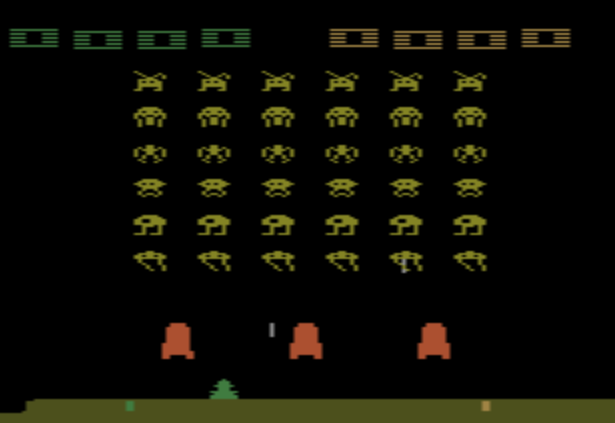 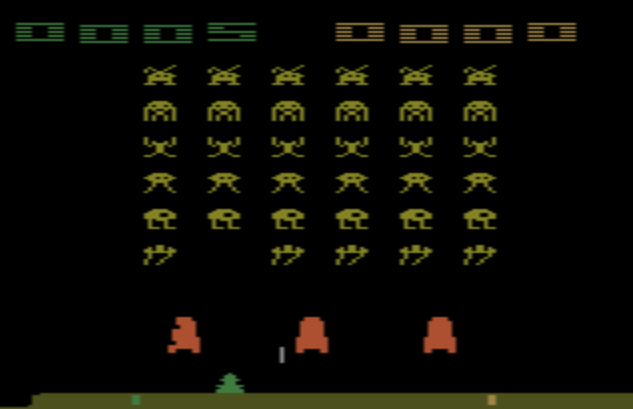 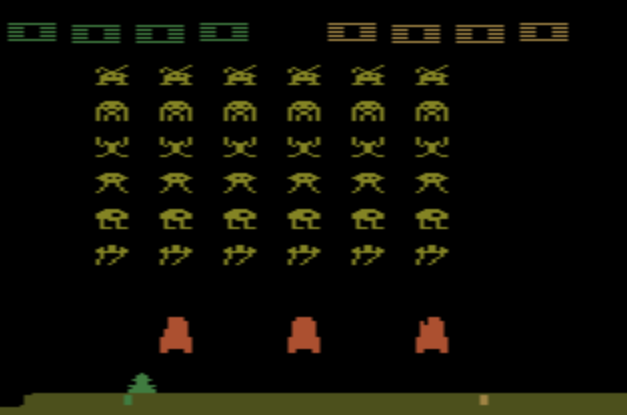 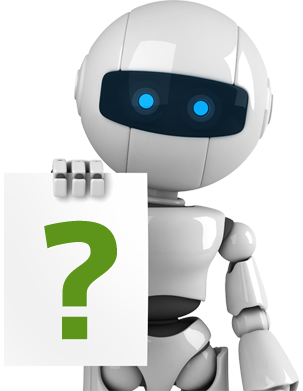 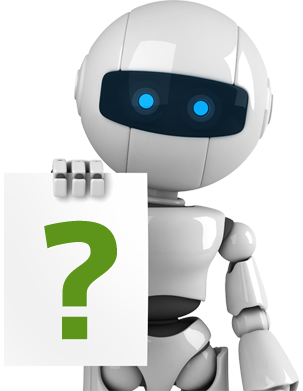 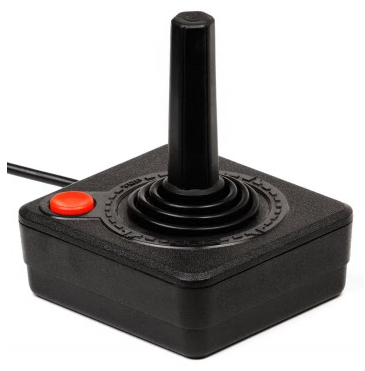 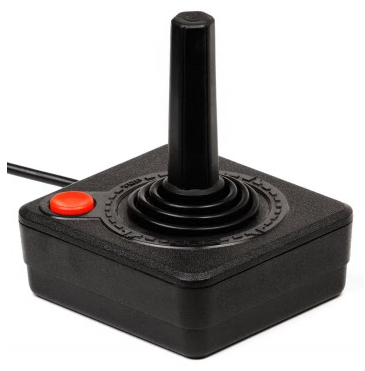 Agent learns to maximize total reward
[Speaker Notes: Usually there is some randomness in the environment]
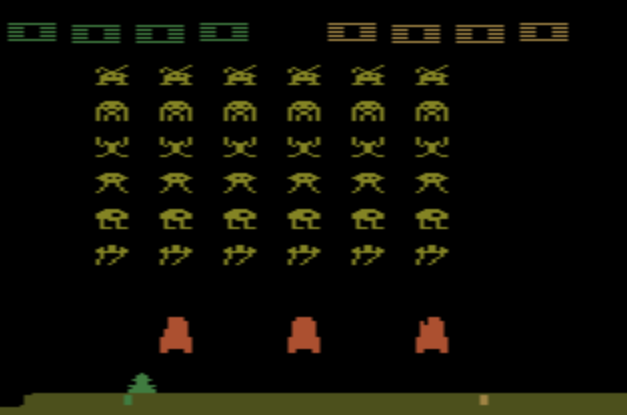 Each word is an observation.
This lecture … LSTM ... GAN …
Agent
Feature extraction
Use reinforcement learning 
to learn the agent
Max
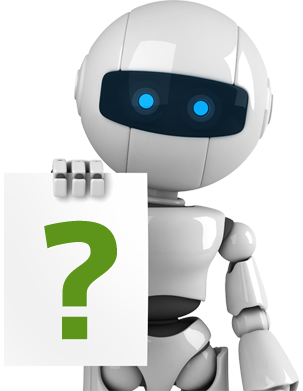 F-1 score = 0.25
Hidden Layer
Hidden Layer
Hidden Layer
Hidden Layer
Total Reward
…
…
LSTM
LSTM
Output Layer
GAN
lecture
…
…
N
Y
N
Y
Reference keywords
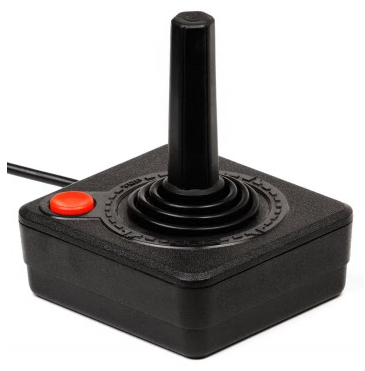 Action: a word is a key term or not
12
[Speaker Notes: 2:00]
Reinforcement Learning: Policy Gradient
Feature extraction
Hidden Layer
Hidden Layer
Hidden Layer
Hidden Layer
Output value Sampling
Output Layer
13
Reinforcement Learning: Policy Gradient
Feature extraction
Hidden Layer
Hidden Layer
Hidden Layer
Hidden Layer
F measure Evaluation (Reward Function)
Output value Sampling
Output Layer
14
Reinforcement Learning: Policy Gradient
Define New Training Set
F measure Evaluation (Reward Function)
Output value Sampling
Update
Train
Original Training Method
model
15
Spoken Documents
ASR
The  lecture  is  about gang.
The  lecture  is  about GAN
Feature extraction
Hidden Layer
Hidden Layer
Hidden Layer
Hidden Layer
Hidden Layer
Study the impact of speech recognition errors
Lack of spoken data for key term extraction
Output Layer
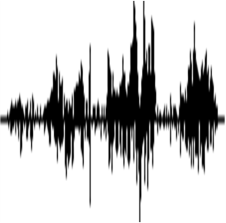 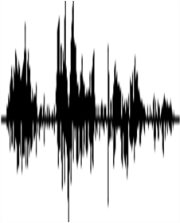 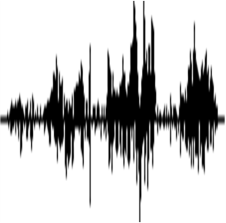 Simulate ASR errors
16
[Speaker Notes: 0:30]
Speech Recognition Error Simulation
Original words
Hair
Her
Your
Want
Once
One
Won
Her
Transcriptions
17
[Speaker Notes: lack of spoken data for training and testing
Simulate recognition error to generate data from text

最多 11mins]
Experiments
[Speaker Notes: For each domain, how much train and test (LSTM supervised train )
9:1
Keyphrase considered]
Data sets
Kaggle Competition: https://www.kaggle.com/c/transfer-learning-on-stack-exchange-tags
Parsed from StackExchange, a website for Q&A community
Users post their questions and answers with some key terms
How can I get chewy chocolate chip cookies?
My chocolate chips cookies are always too crisp. How can I get chewy cookies, like those of Starbucks?
Key terms: baking, cookies, texture
What is the difference between white and brown eggs?
I always use brown extra large eggs, but I can't honestly say why I do this other than habit at this point. Are there any distinct advantages or disadvantages like flavor, shelf life, etc?
Key terms: eggs
19
Data sets
Kaggle Competition: https://www.kaggle.com/c/transfer-learning-on-stack-exchange-tags
Parsed from StackExchange, a website for Q&A community
Users post their questions and answers with some key terms
Contain 6 domains (Each domain divided into training and testing set)
Evaluate the ability of the proposed approach to extract the key terms in an unseen domain not existing in the training set 
choose one domain for testing, the others to be training
test
train
20
Data sets
Kaggle Competition: https://www.kaggle.com/c/transfer-learning-on-stack-exchange-tags
Parsed from StackExchange, a website for Q&A community
Users post their questions and answers with some key terms
Contain 6 domains (Each domain divided into training and testing set)
Evaluate the ability of the proposed approach to extract the key terms in an unseen domain not existing in the training set 
choose one domain for testing, the others to be training
test
train
21
Feature extraction
Word statistics:
Term frequency
Inverse document frequency
Tf-idf
The word counts in the domain
Position of the word in the sentence
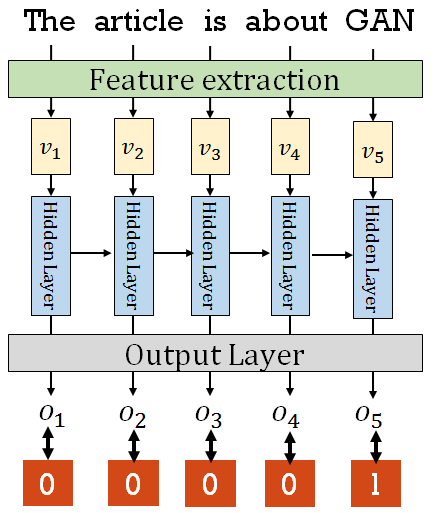 dim
=5
dim
=200
Word2Vec
22
Experimental results
Evaluation measure: F-1 score
The proposed approach cannot extract the key terms in the document.
Upper bound: The key terms appear in the documents are all correctly identified.
F-1 score of  the upper bound is not 1.0 because some key terms do not appear in the documents.
23
Experimental results
Evaluation measure: F-1 score
Tf-idf sorting and Text Rank are unsupervised approaches.
Classification LSTM is a supervised approach.
24
Classification LSTM
The  article  is  about  GAN
Feature extraction
Classification LSTM is learned by in-domain data.
Hidden Layer
Hidden Layer
Hidden Layer
Hidden Layer
Hidden Layer
Output Layer
…
…
GAN
CNN
RNN
25
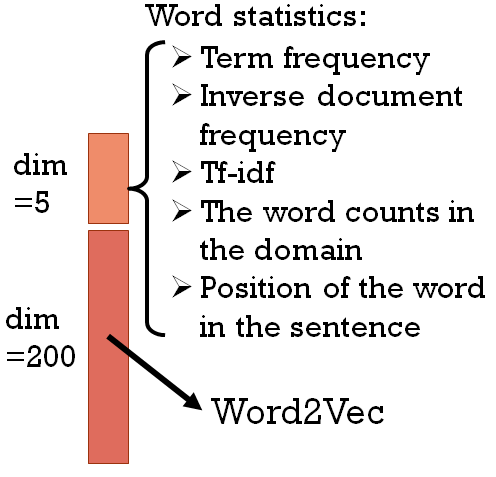 Experimental results
Evaluation measure: F-1 score
Adding word statistics is always helpful.
26
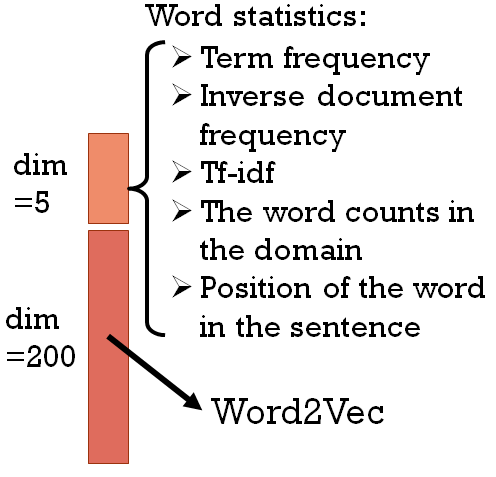 Experimental results
Evaluation measure: F-1 score
Optimizing F-1 score improved the performance in most cases.
27
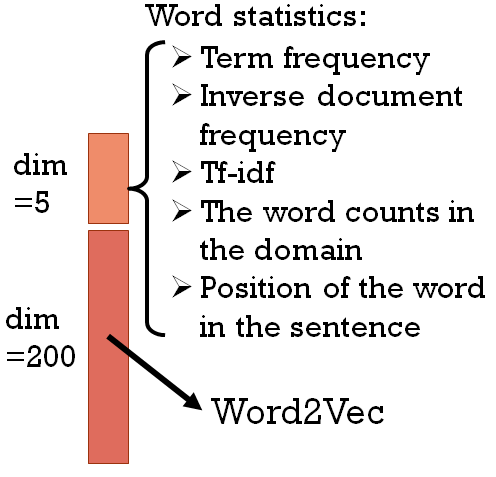 Experimental results
Evaluation measure: F-1 score
The proposed approach always outperformed the unsupervised approach.
28
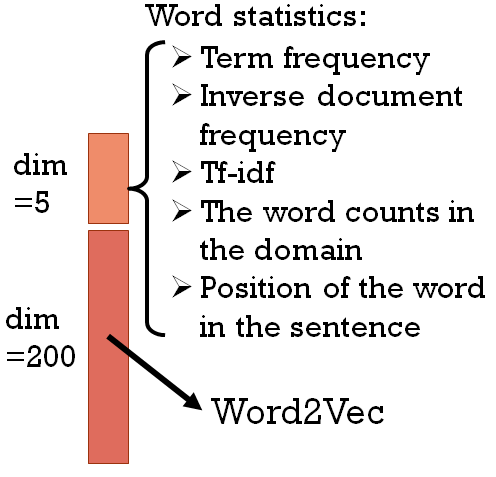 Experimental results
Evaluation measure: F-1 score
Classification LSTM used in-domain data, while the proposed approach used out-of-domain data only
29
[Speaker Notes: 5:00]
Speech Recognition Error
: Classification LSTM
: Proposed (Optimizing F-1 + all features)
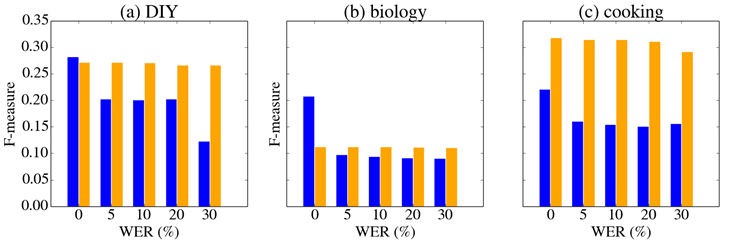 As WER ranging from 5% to 30%, the performance of supervised baseline was seriously degraded. 
On the other hand,  the performance of proposed model was slightly degraded.
30
Conclusions
In this work, we proposed a novel domain independent approach to extract key term.
Once trained with data from several different domains, it can extract key terms in unseen domains. 
The performance of this approach degrades only very slightly with speech recognition error. 
Future work: key phrase extraction, key terms not existing in the documents
Hope that we can publish an ICASSP paper whose index terms are extracted by the proposed approach in the paper.
31